19th Meeting of the Meso America – Caribbean SeaHydrographic CommissionNational Report by
[COLOMBIA]
Main achievements during the year
95% 
Paper chart scheme
73% 
ENC´s scheme
200.000 km²
2012 - 2018
2
Main achievements during the year
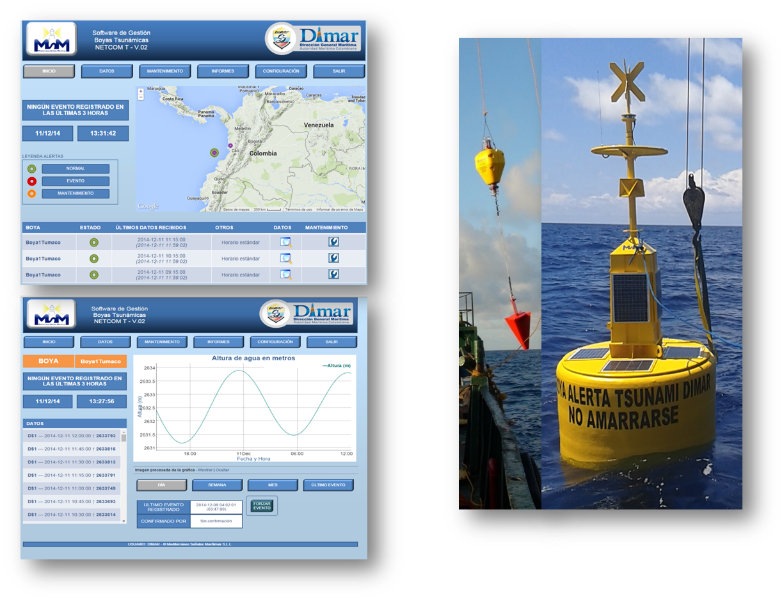 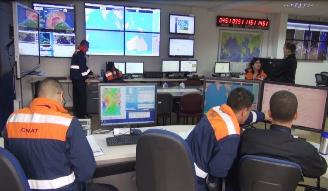 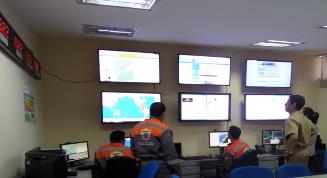 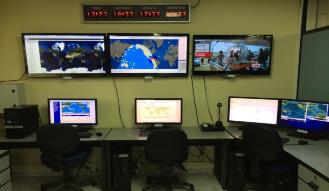 3
Main achievements during the year
NAVOCEANO - COL
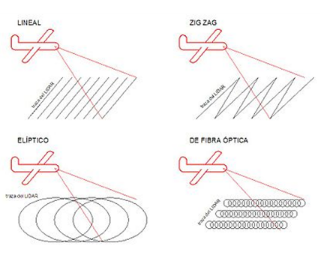 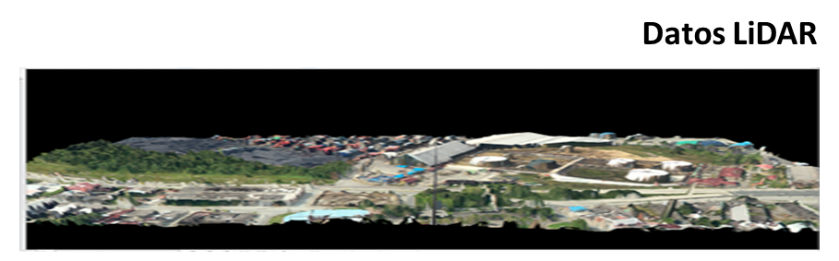 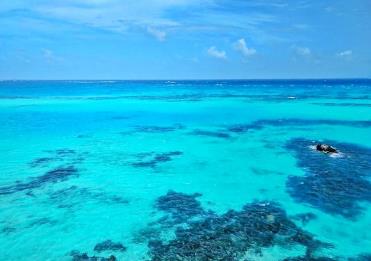 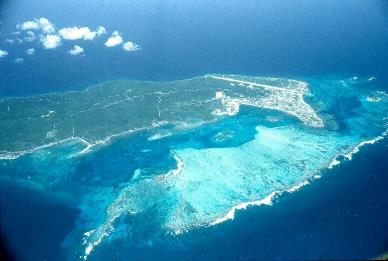 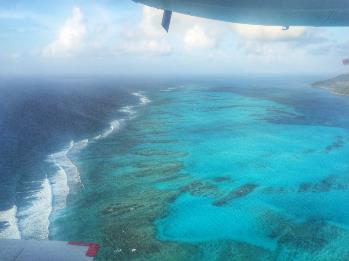 4
Main achievements during the year
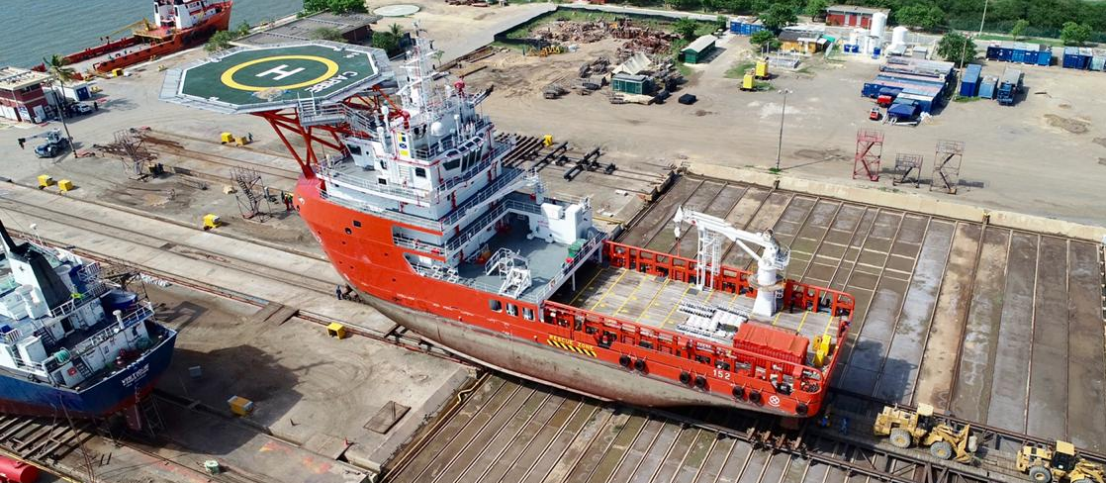 5
Main achievements during the year
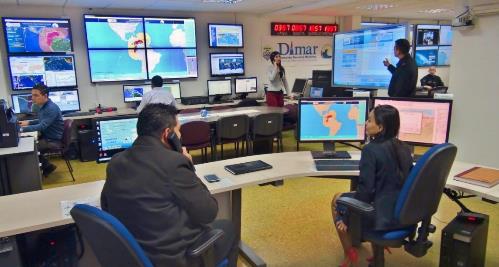 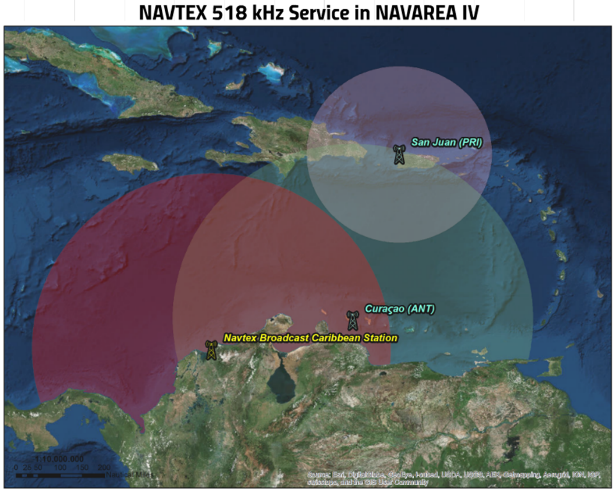 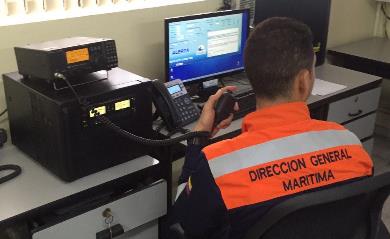 6
Main achievements during the year
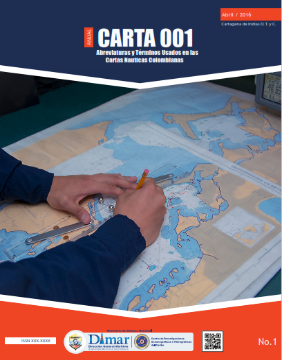 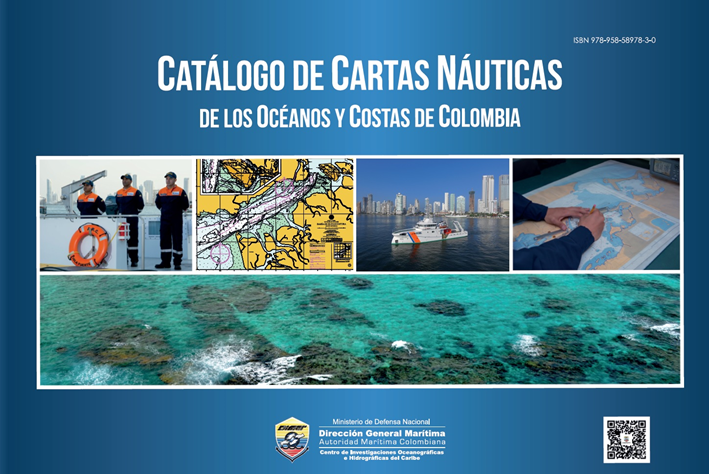 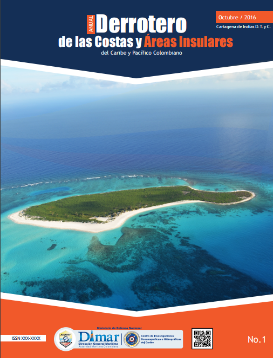 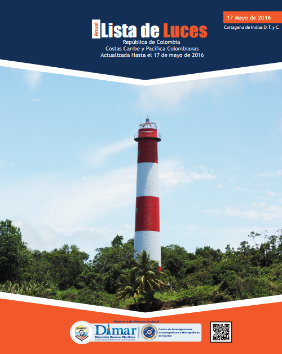 7
Main achievements during the year
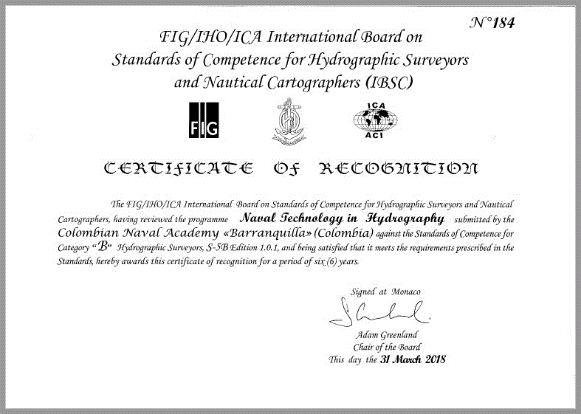 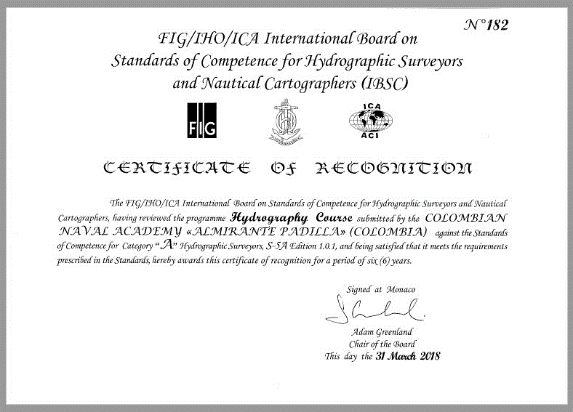 8
Main achievements during the year
Aids to Navigation Level 1
Maritime Safety Information
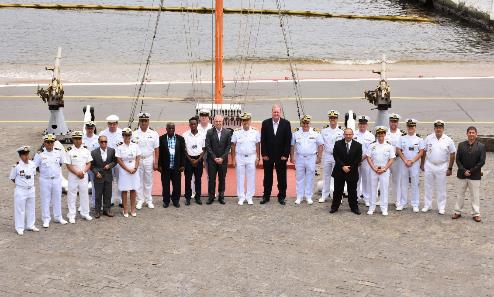 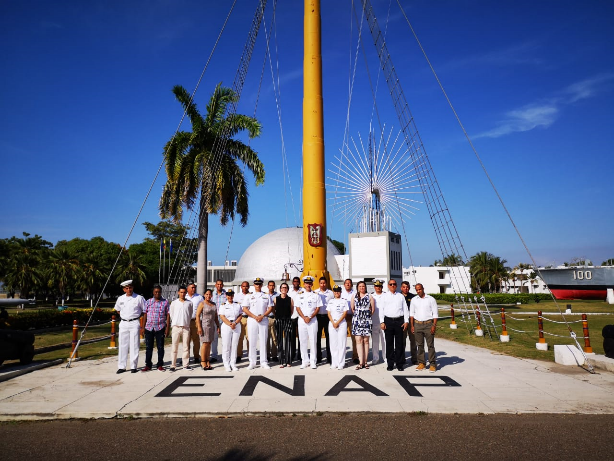 2018. Lidar course (ECU).
2018. MSI (BRA) 
2018. CAT B Hydro course (KOA)
2018. Multibeam data processing (COL)
2018. MSI (CHL)
2018. AtoN (COL)
9
Main achievements during the year
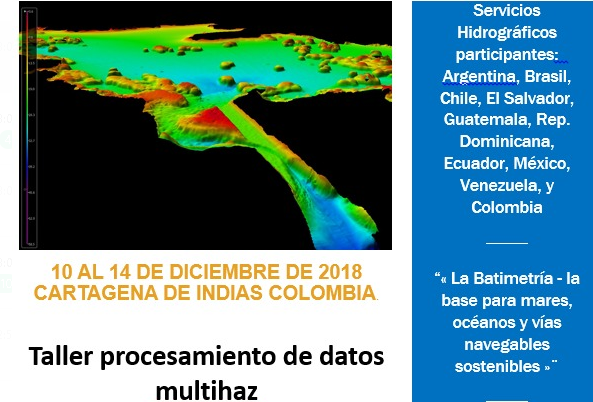 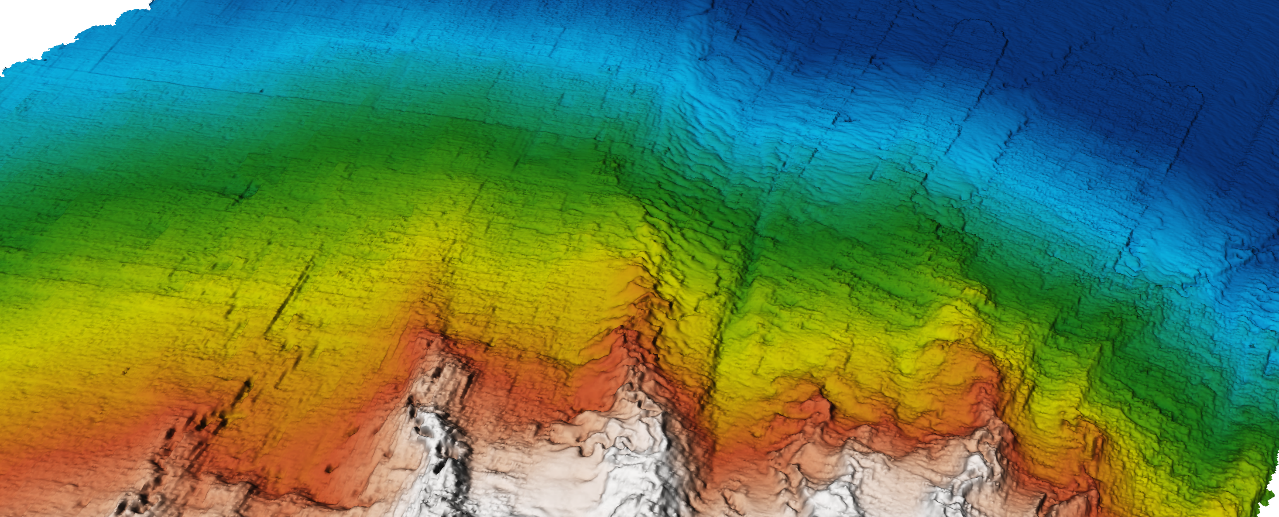 MACHC
SEPRHC
SWAtHC
10
Main achievements during the year
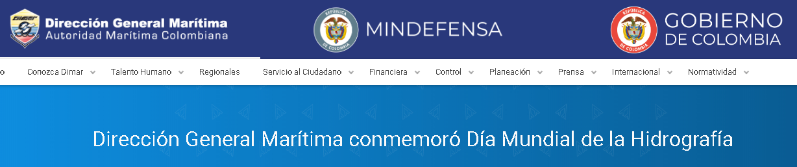 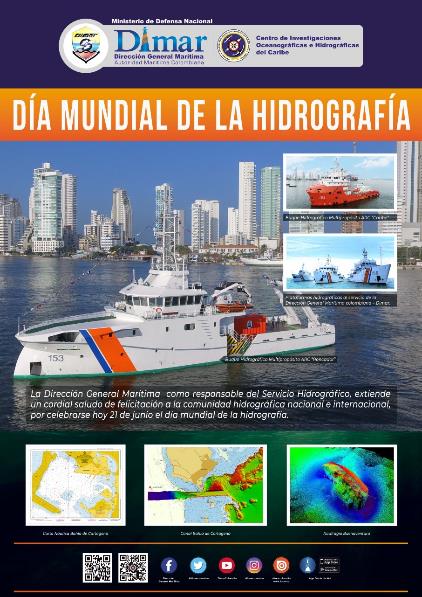 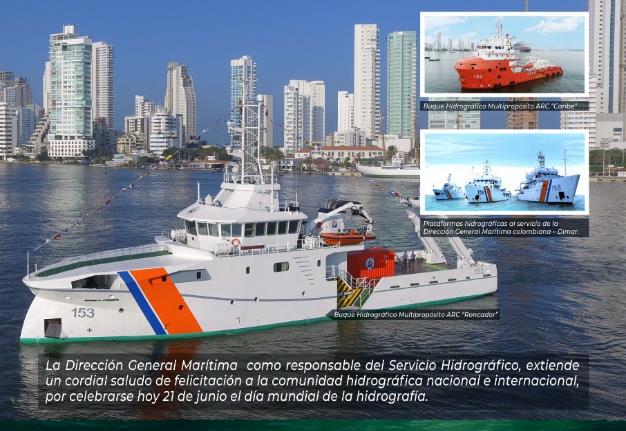 11
Main challenges and/or obstructions
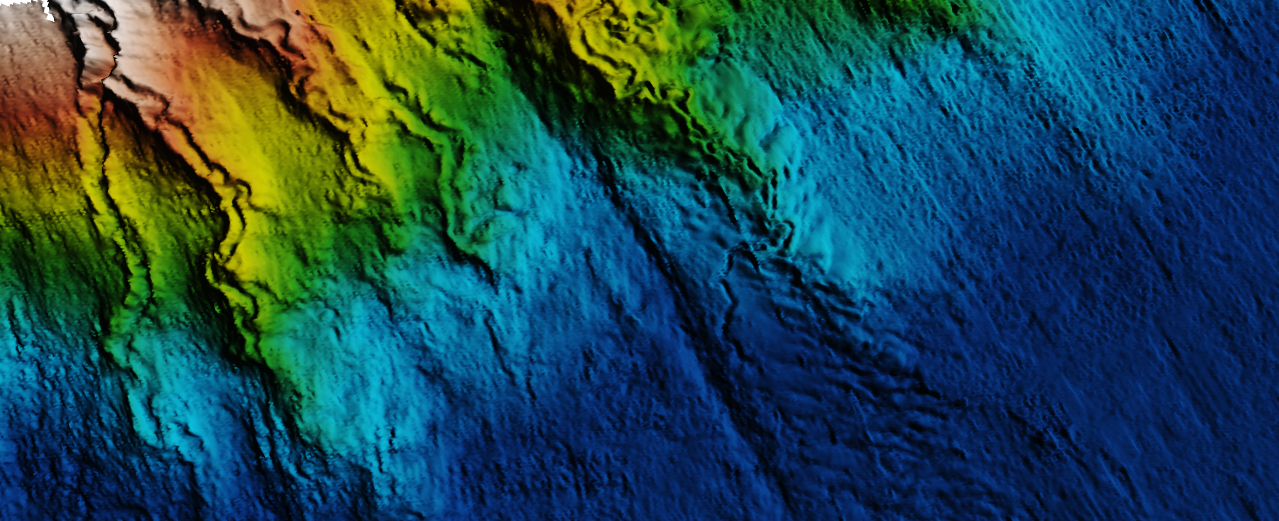 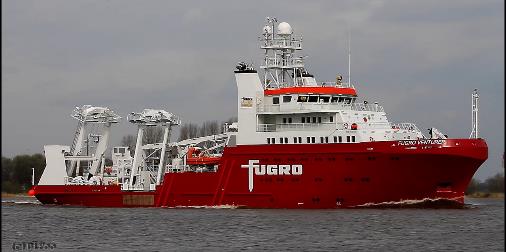 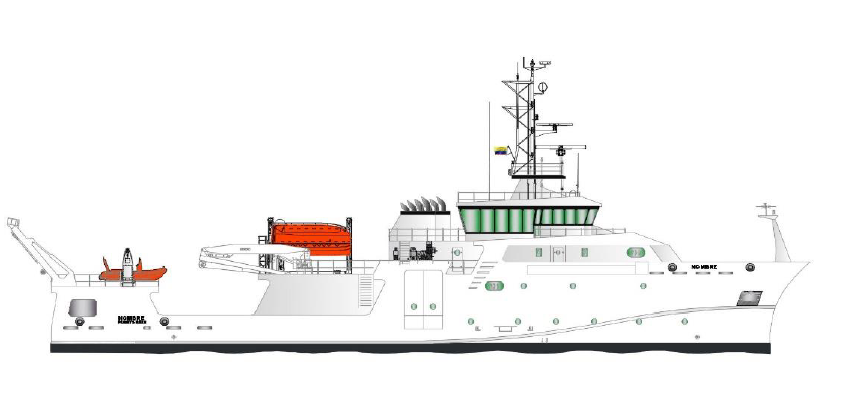 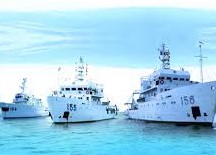 12
Main challenges and/or obstructions
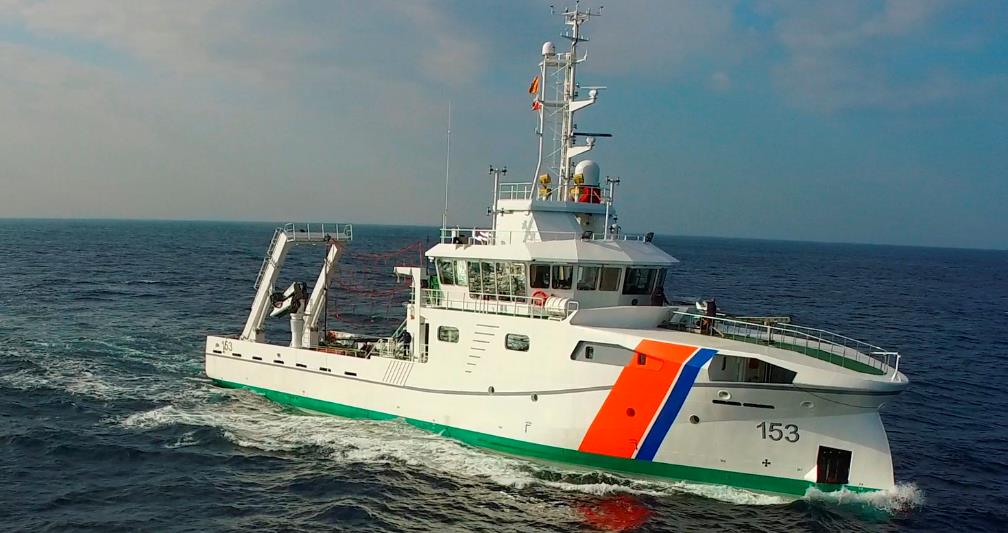 13
Main challenges and/or obstructions
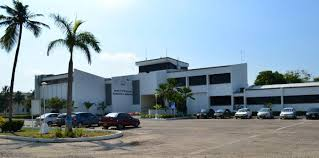 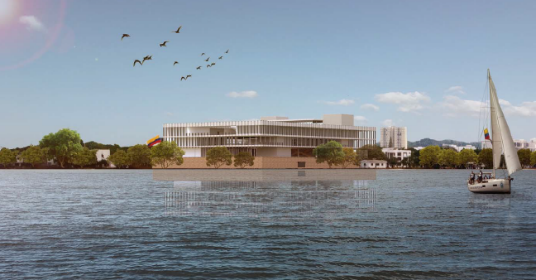 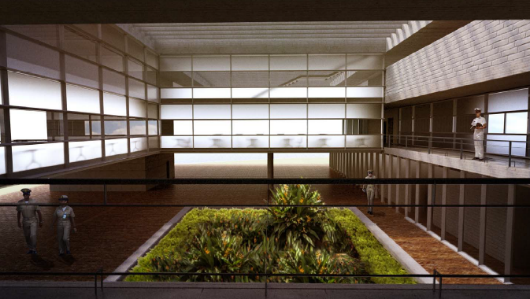 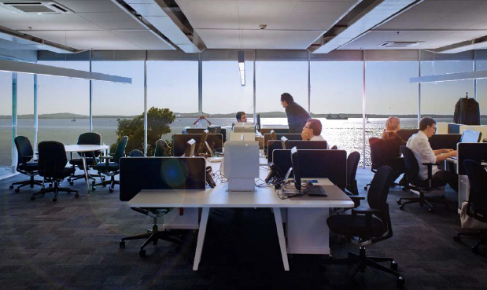 14
Main challenges and/or obstructions
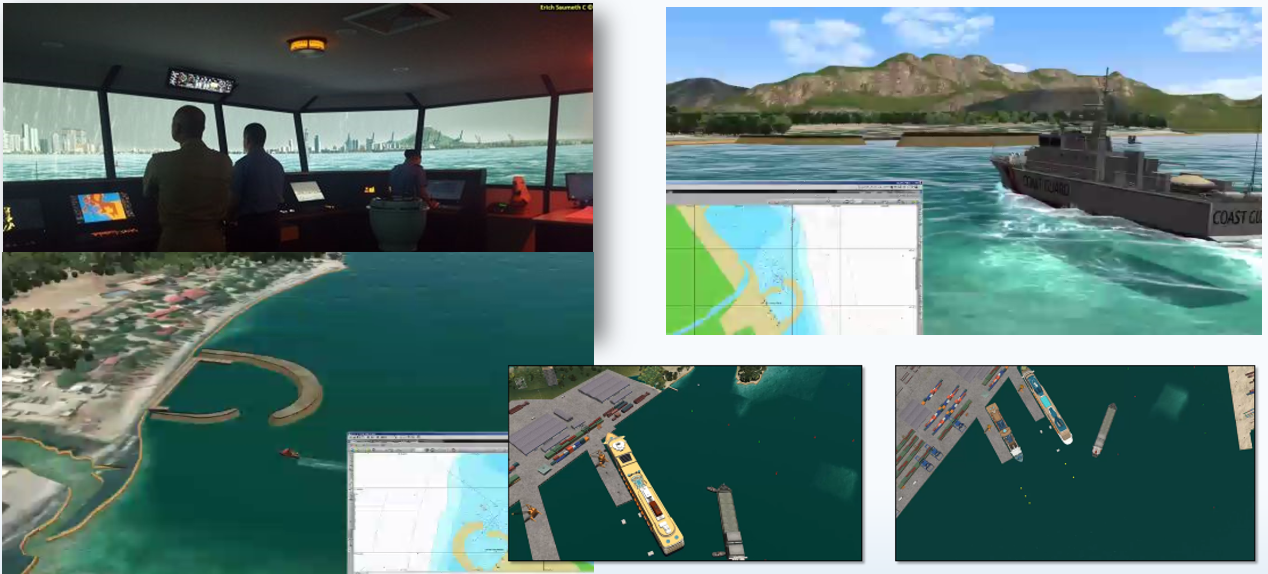 15
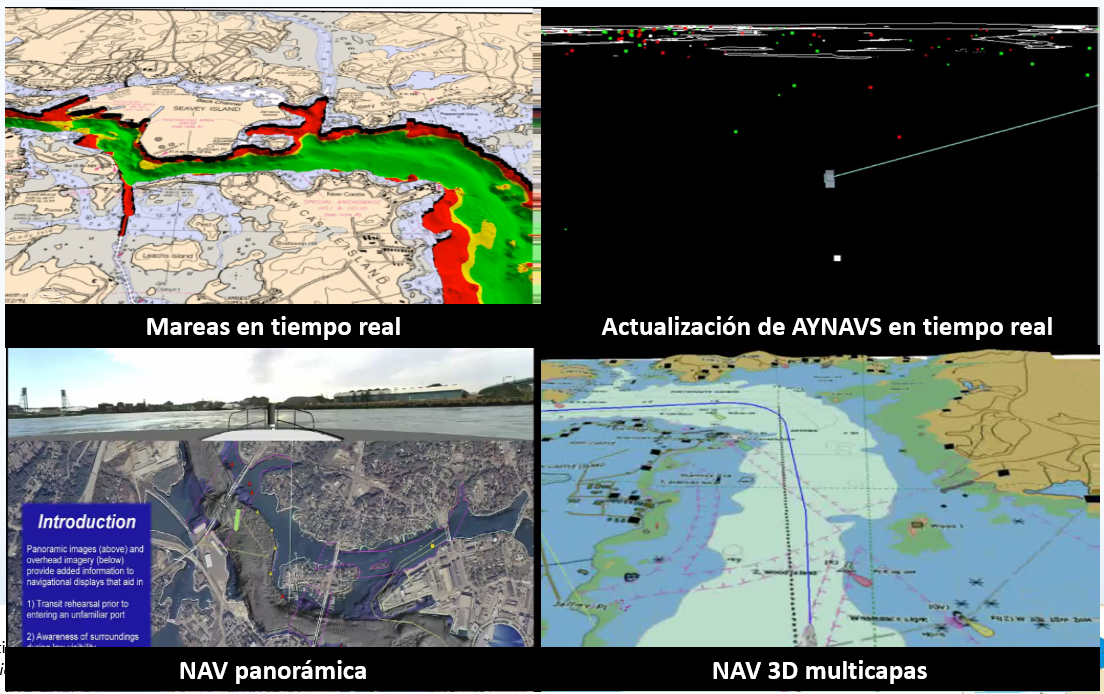 Main challenges and/or obstructions
16
Main obstructions
Financial and physical resources
High rotation of specialized people
High demand of naval requirements
Hydrography political awareness
Materialization of coordination and cooperation intentions
17
Progress on MSDI
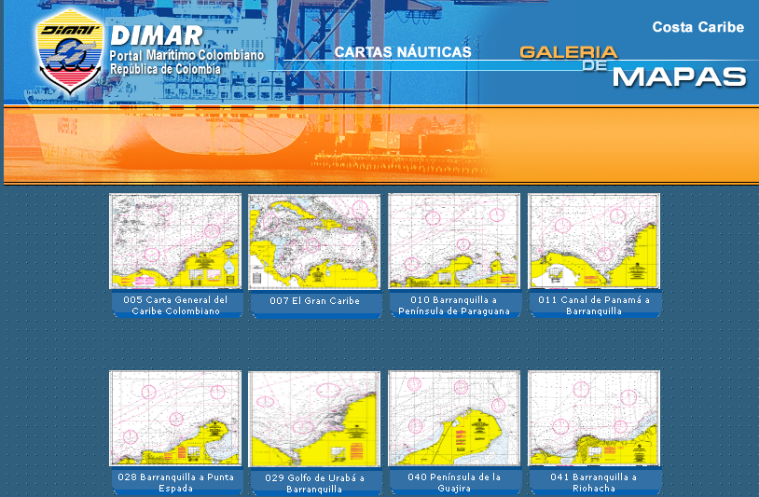 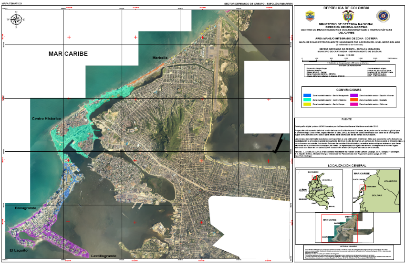 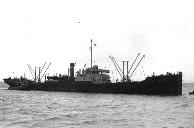 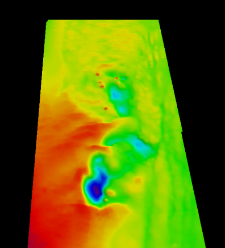 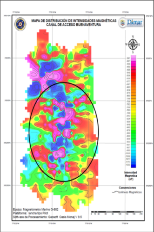 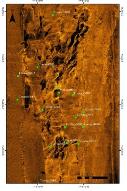 18
Plans that affect the region
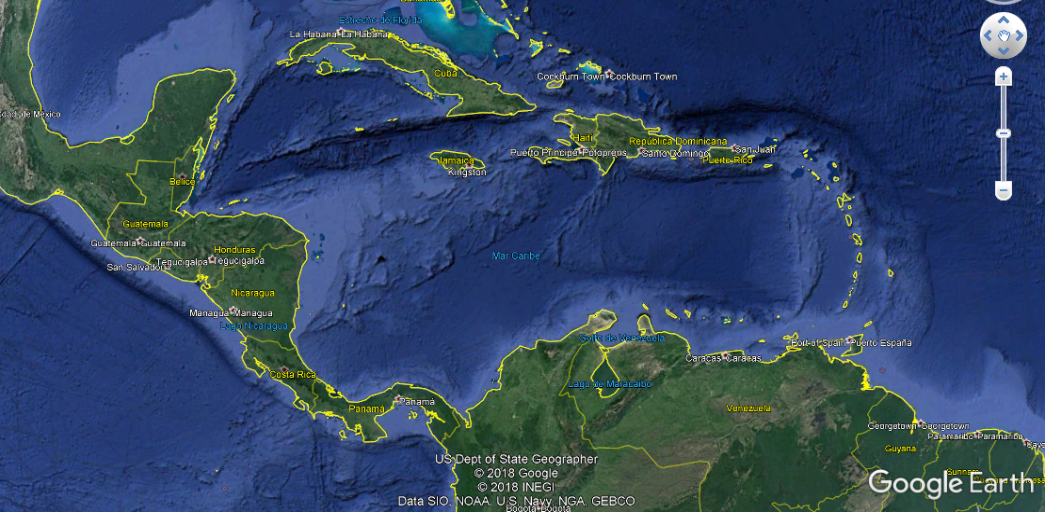 ROCRAM – CA
OHI COUNCIL
19
Plans that affect the region
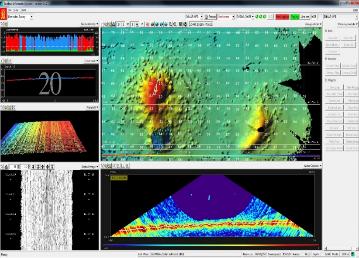 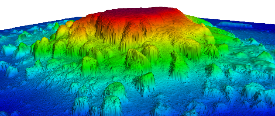 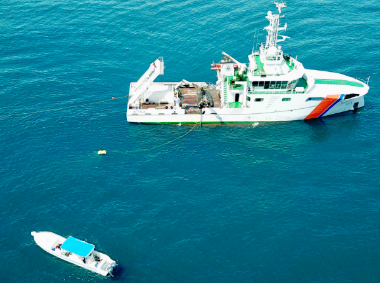 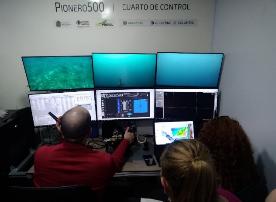 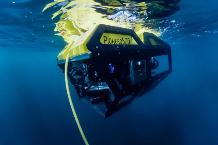 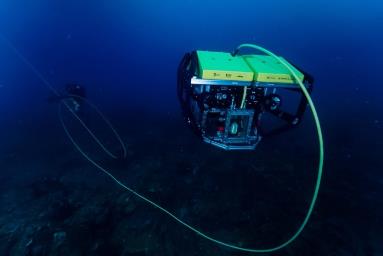 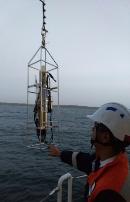 20
Para una región como Mesoamérica y el Caribe, 
la hidrografía es Sinónimo de progreso y prosperidad.


Gracias.
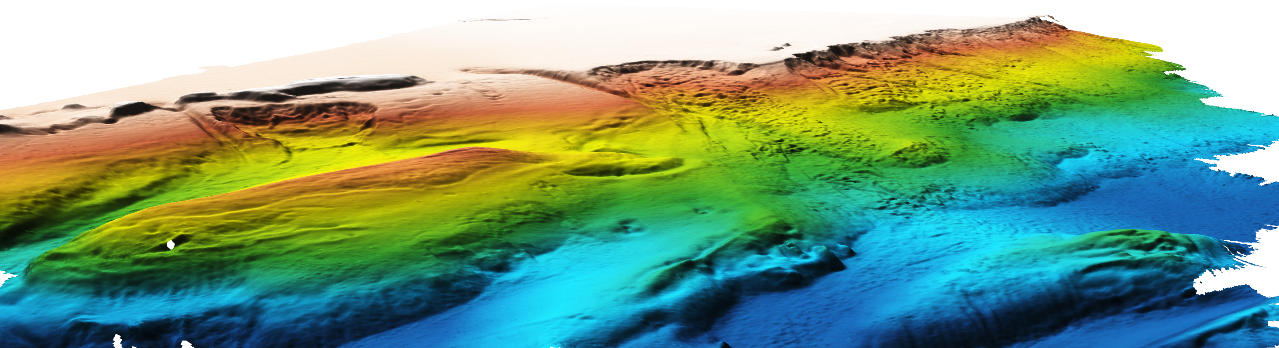 21